Revolution and the Early Republic (1776-1823)
The literary discourse of this period 
moulds a new society and  nation – “invents America” 
opens a new public space that can exist only in a democratic society, where the relationship between fact and fiction is usually negotiated freely without the interference of political or religious authorities. 
The birth of modern political literature in America is accompanied by the shaping of modern fiction.
The main features of the literature of this period:
“Declarations of Independence” – apart from the famous founding document of the US, there are other texts in linguistics, geography and economics.
“The Republic of Letters” – printed word transforms the public sphere and generates a new discourse of republicanism: Thomas Paine, The Federalist.
Political novel: Hugh Henry Brackenridge
American utopias: Joel Barlow
Literary reflection of the colonial period: Washington Irving
The Founding Fathers (nowadays: The Founders)
Above: Benjamin Franklin, George Washington, 
John Adams
Below: John Jay, Alexander Hamilton, James 
Madison, Thomas Jefferson
Other Founders: Robert R. Livingston, Peyton 
Randolph, Richard Henry Lee, John Hancock,
John Dickinson, Henry Laurens, Roger Sherman,
Robert Morris
“Declarations of Independence”
After the Revolution, many works, such as The American Universal Geography (1789-1793) by Jedediah Morse (1761-1826), the Preface to A Compendious Dictionary of the English Language (1806) by Noah Webster (1758-1843), and an economic pamphlet by Tench Coxe (1755-1824), entitled A View of the United States of America (1794), adopt the rhetorical and structural model of the Declaration of Independence. All these works rehearse discourses of harmonization, consolidation, and unification that invent the forces moulding the new nation:
nature as an environment and the collective nature of the people,
language as a natural and divine authority, and 
economy as a new communal bond that substitutes religion.
The Declaration of Independence (1776)
Represents a discourse called “the invention of America”, which consists in naming the nation not as “a found object, but as a contrived thing,” a “product of the mind” (Gary Wills) 
Represents nature as the agent legitimizing the new political power: “it becomes necessary for one people […] to assume among the powers of the earth the separate and equal station to which the laws of nature and nature’s God entitle them.” This power consists in: 
- the identity of the new nation, its differences from other nations (nature vs. tradition)
- the sovereignty (‘the separate and equal station’ assumed ‘among the powers of the earth’)
- the providential mission of the new nation (‘with a firm reliance on the protection of divine providence’).
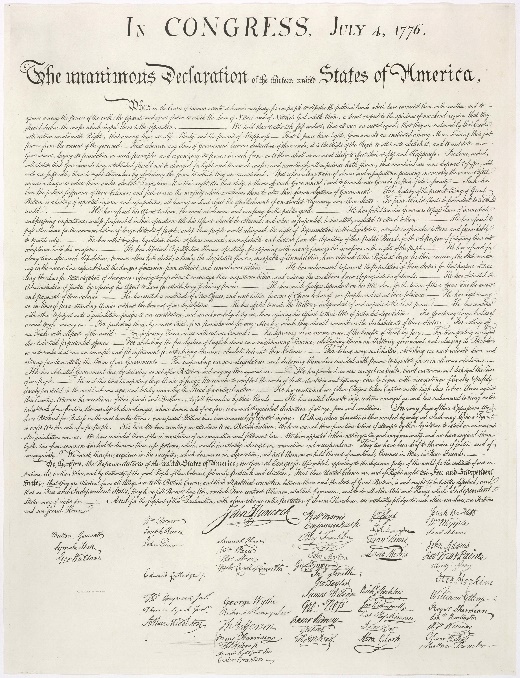 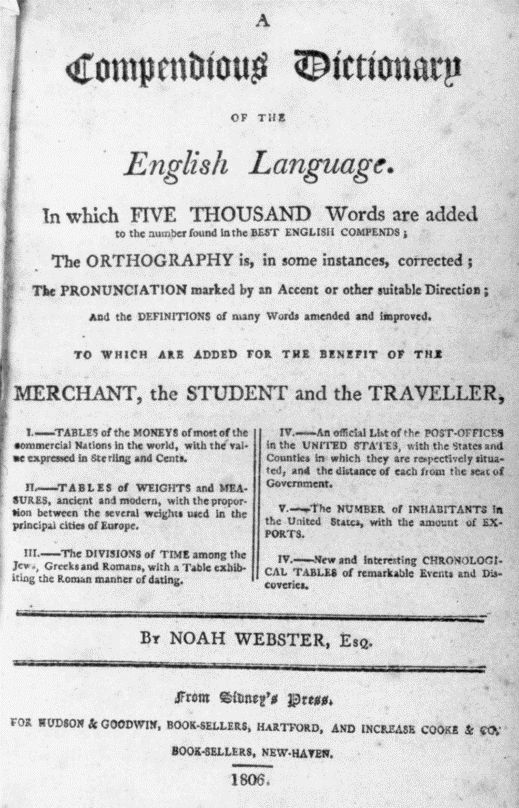 Above: 
the Declaration of
Independence; The
American Universal
Geography by Morse;
Below:
Frontispiece to 
Webster‘s 
A Compendious
Dictionary of English
Language
The Declaration of Independence 1: Nature, History, and the New Nation
Though the new American identity seems derived from the laws of human nature (one of the universal categories of the Enlightenment thought, implying uniformity, or sameness everywhere), the Declaration  converts the sameness of these laws into the otherness of the new nation. 
The laws of nature do not account for “the history of the present king of Great Britain … a history of repeated injuries & usurpations”. The Enlightenment use of nature as the engine for attacking the authority of tradition is transformed into a specific U.S. ideological use of nature as an authority against the “traditions of Europe.“ Thus, the virtues and bonds of kinship, which seemed natural, are seen as the matter of the past and of history. 
The Declaration condemns  the “history of the present king of Great Britain“ (George III). Its  second part contains a catalogue of the crimes and grievances committed by the King, who becomes a symbol of injustice of the British against the colonists.  According to the Declaration, the King “has waged cruel war against human nature itself, violating its most sacred rights of life and liberty.”
In the Declaration, human nature, as a universal value, is contrasted with the particular value of traditions and feudal bonds which have lost their meaning in the course of history.
In privileging America as the political space in which the demands of suffering ‘human nature’ can be satisfied, the Declaration defines the nascent nation as standing outside history. 
The opening words of the Declaration-“when in the course of human events it becomes necessary“-indicate the agency of nature (“general course of nature in human actions”). In this way, the Declaration lays the foundation for the U.S. nationality on the nature’s otherness conceived and explained as something more powerful and desirable than historical necessity, more universal than historical narratives, and more just and moral than the authority of tradition and kinship.
Imaginary representation of
Benjamin Franklin, John Adams,
and Thomas Jefferson discussing Jefferson‘s draft of the Declaration (J.L.G. Ferris, 1900)
The Declaration of Independence 2: Natural Right of Expatriation, and the Frontier
The authority of nature (“Nature”) in the Declaration is distinctly opposed to the authority of English law:
[If God] has made the law in the nature of man to pursue his own happiness, he has left him free in the choice of the place as well as mode; and we may safely call on the whole body of English jurists to produce a map on which Nature has traced the geographical line which she forbids him to cross in pursuit of happiness (Jefferson‘s letter to John Adams)
This discourse does not only provide arguments for expatriation and against the law that prevents it. It also opens up American nature as a privileged space for the unlimited acquisition of land and property and for the establishment of a new, “civil” society:
Our forefathers […] left their native land to seek on these shores a residence for civil and religious freedom. At the expense of their blood […] they effected settlements in the inhospitable wilds of America and there established civil societies with various forms of constitution (A Declaration by the Reprensentatives of the United Colonies of North-America… 1775).
The utopian dream inherent in the Declaration consists in the superimposition of the general “natural right”--the “pursuit of happiness” unrestricted by any geographical limits--on the otherness of American nature. 
The frontier is the limit of “civil society” and the boundary between nature, “the virgin land,” and civilization. Therefore it becomes a privileged locus of American utopias, based on the dream of self-government. However, the reality is different: American society has to be governed by law (tension between federal and state law).
Currier & Ives, The Rocky Mountains: 
Immigrants Crossing the Plains (1866)
“The Republic of Letters”: The Federalist
A series of 85 essays written by James Madison (1751-1836), Alexander Hamilton (1757-1804) and John Jay (1745-1829), under the shared pseudonym “Publius” (originally Philo-Publius), to persuade the citizens of the then most populous state of New York to adopt the Constitution based on federal principles. Effecting a significant transformation of the new republic into a unitary federation by means of political journalism.
Main ideas:
“Pure democracy” is impossible:
- government cannot regulate human inclination toward political differences and struggle (“faction”) by destroying liberty.
-  government cannot eliminate political differences among citizens, caused by the differences in capabilities, property, and by the natural tendency of individuals to associate according to their material and economic interests.
Government controls not the causes but the effects of political differences by
- preventing any majority in a political party “to carry into effect the schemes of oppression” by regular election delegating the government to a small number of people who will have to obtain a great number of votes during the campaign, thus gaining the trust of the greatest number of people. To prevent corruption, the number of representatives must be larger than that which would allow conspiracies but smaller than that which would bring confusion and chaos to political decisions - changing number of the Representatives (from 59 in 1789 to 435 in 1911).
- restricting power struggle to the Congress
- maintaining the three independent forms of power: legislative, executive, judiciary (“checks and balances”).
An advertisement for the
book edition of The Federalist
Political Novel: Hugh Henry Brackenridge
H.H. Brackenridge (1748-1816) was born in Scotland. At the age of 5 he was brought by his parents to Pennsylvania. After graduating from Princeton (where he studied with James Madison and Philip Freneau) he wrote the first American satirical novel Father Bombo‘s Pilgrimage to Mecca (published only in 1975), together with Freneau, who became a significant Romantic poet. Their utopian poem The Rising Glory of America (1771) describing the bright future of the new country and a cosmic harmony was recited after their graduation. As a journalist Brackenridge worked in western Pennsylvania where he was almost killed covering the first larger uprising in the U.S. against the taxes on whisky, called the Whiskey Rebellion (1791-4).
His major work is an extensive satiric novel Modern Chivalry (1792, 1805, 1815) about the disastrous situation of American democracy during the Early Republic. 
The novel presents Captain Farrago, an American equivalent of Don Quixote and a disbanded officer in Washington‘s revolutionary army, for whom the fight for democracy becomes a series of embarrassments and humiliations which can only be compared to the famous combat of Don Quixote with windmills. Unlike Sancho Panza, Farrago’s servant Teague O’Regan, an ignorant yet self-assured fool and knave, enjoys great political success. He talks with the President, and is granted a government office of the excise man of the whiskey tax. Even after he is tarred and feathered by a mob on the eve of the Whiskey Rebellion, he eludes misfortune. Sent to France as a strange animal to be studied by naturalists, he is celebrated as a sans-culotte (a revolutionary of the lowest social level) when the tar and feathers wear off. 
Brackenridge’s satire points out the deep insecurity not only of individuals but of the political system itself which was far from the perfection advertised in The Federalist. It compares democracy to “modern chivalry” - failed and ridiculous pursuits of Don Quixote, but also something still worth fighting for.
Teague O‘Regan, tarred and feathered
during the Whiskey Rebellion
American Utopias: The Columbiad
The separation from Britain leads to the emphasis on the historical or even sacred mission of the new nation in the world. 
This theme dominates one of the first attempts at American epic, The Columbiad (1807, originally The Vision of Columbus, 1787) by Joel Barlow (1754-1812).
Columbus, dying in prison, is consoled by an angel who reveals to him a vision of the brilliant future of the new nation leading other states to “the political harmony of mankind.” 
The rewritten and expanded version of Barlow’s poem puts more emphasis on the future. The plan of progress is no longer of God’s, but of Nature’s making. In the Old World people are enslaved by superstition, which is the source of “false morals” and “subjection.” This enslavement leads to heavy distortions of human relationships in feudal society. Despite this, humanity is still in its infancy, and its true progress is effected by the growth of human knowledge, initiated by Copernicus, Kepler, Galileo, Newton, but, first and foremost, by Francis Bacon, who had demonstrated that physical science must develop until it becomes moral science. 
In future, moral science will replace religion, overthrow feudal principles and lay the democratic political foundations of the new nation: “the federal union” linked by “commerce,” the exchange of goods as well as of ideas. In this way, the United States are seen as the endpoint of human government as well as the secular version of the New Jerusalem. The history of the world does not end by the Apocalypse, but in the American “Hall of Nations” where the final legislative session, a secular version of the Last Judgment, takes place, ruled by the new secularized Holy Trinity: “EQUALITY ... FREE ELECTION ... FEDERAL BAND.”
Sketch of Joel Barlow
Literary Reflection of the Colonial Period: Washington Irving (1783-1859)
The first U.S. writer who became widely known in Europe and translated (the Czech Romantic poet, K.H. Mácha, made excerpts from his short stories in German translation). His work points out the contrast between the colonial past and post-revolutionary situation. 
A History of New York (1808), a satire on the Dutch past and contemporary political scene of New York City, published as the papers of Diedrich Knickerbocker, a fictitious, eccentric but also dull, antiquary of Dutch extraction. 
Irving does not reflect (as Walter Scott did) on the nature and dynamics of social changes: the satirical effect stems from the correspondences between the basic habits and patterns of behaviour in the pre-Revolutionary and post-Revolutionary times.
Irving situates commonplace events in the bizarre setting of early or traditional Dutch settlements in New York State. A History of New York, overstates the immobility and inertia of Dutch burghers and makes fun of their fashions and habits.
Diedrich Knickerbocker 
from the frontispiece of 
A History of New-York
“Romantic” Irving: The Sketch Book (1819, 1820)
To stress the difference between European and American society Irving transposed some European (especially German) folktales and motifs into the new environment, where the tales retained their attraction but none of their magical power. The first instance of this was The Sketch Book, published under the pseudonym of Geoffrey Crayon. The two best known tales from this collection are “Rip Van Winkle” and “The Legend of the Sleepy Hollow.” 
“Rip Van Winkle” introduces an anti-hero, a counterpart of the model character of the successful American (Franklin‘s Autobiography). The protagonist, hen-pecked by his imperious wife, runs away to a forest, where he falls asleep to wake up into the post-revolutionary America. Irving shows that historical changes may not be so sweeping as they first appear, and that the basic features of human nature are not easily transformed by revolutions. In these respects Irving may still appear to be close to the satiric and moralizing spirit of the Enlightenment. But his fiction also anticipates Romanticism in opening the way for historical romance which invents local myths, sagas and traditions to change “the empty face” of the American landscape.
“The Legend of the Sleepy Hollow” draws a caricature of Ichabod Crane, a Puritan and  a Connecticut Yankee, unable to abandon the private magic world of past superstitions (he reads Cotton Mather’s works on witchcraft), and misinterpreting his own position in the village community as well as the favours of the coquettish daughter of the richest farmer. When frightened  to death by a supposed supernatural apparition (the Headless Horseman) and beaten by his rival, a local heavy, he cannot stand the embarrassment and disappears, leaving behind a ghost story which immediately becomes popular and widely known as a local folktale.
The Headless Horseman Pursuing 
Ichabod Crane (1858) by John Quidor